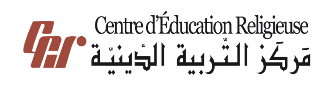 مَركَزُ التَّربِيَّةِ الدّينِيَّة
يُقَدِّمُ كِتابَ الأساسِيَّ الثّالِث
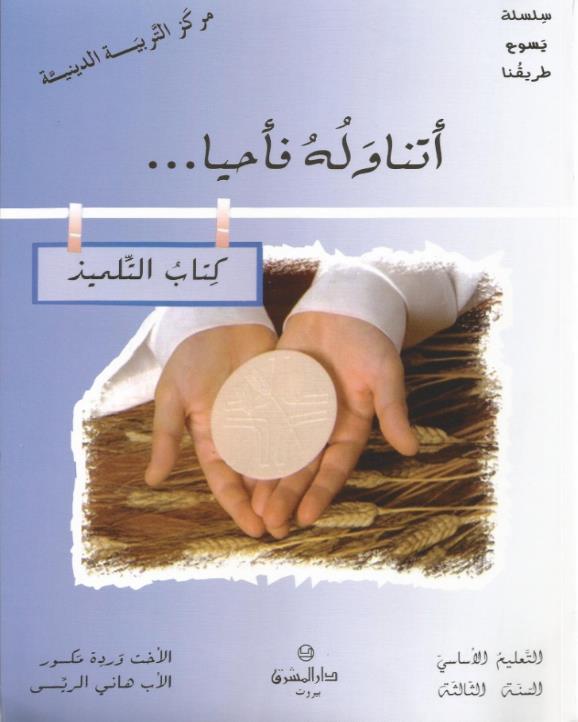 اللِّقاءُ السّادِس
«اللهُ يُرسِلُ إِلَينا ابنَه»
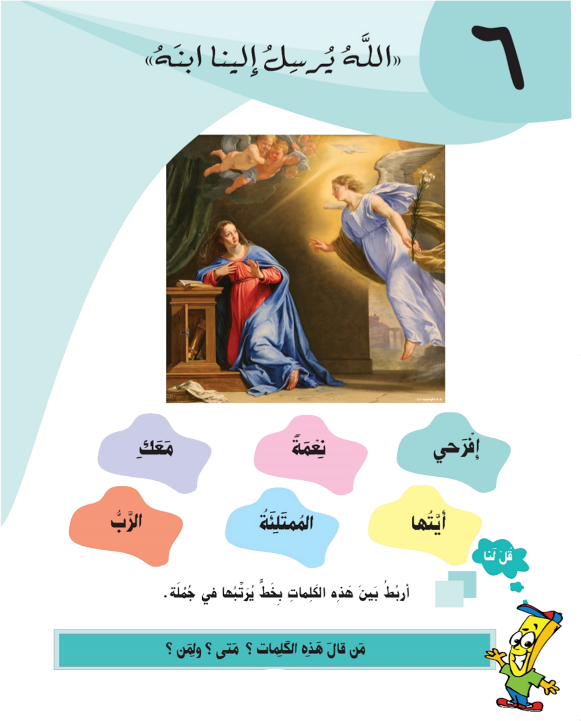 سَلام المَسيح أَصدِقائي... مَع اقتِرابِ عيدِ الميلاد لِقاءنا اليَوم عَن بِشارِة مَريَم!
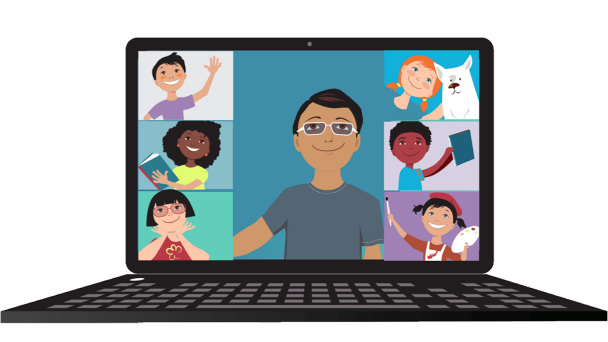 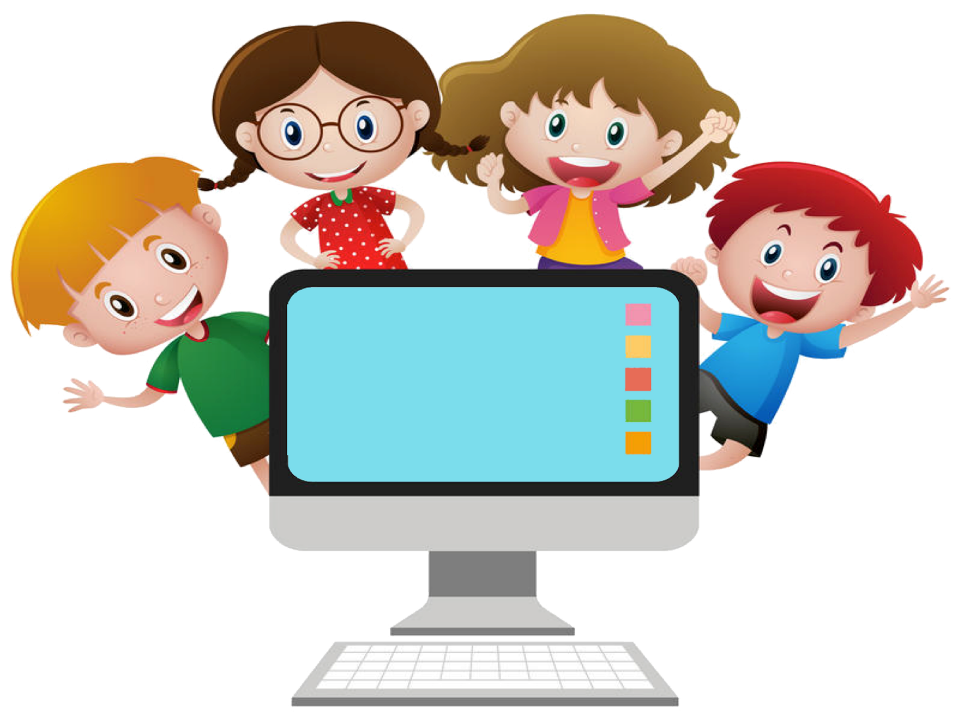 شو رَح نَعمِل 
بِهَاللِّقاء؟
نِحفَظ غَيبًا صَلاةَ «السَّلامُ عَليكِ»، ونْقول إِنّو قِسمَا الأوَّلَ هُوّي التَّبشيرُ المَلائكيُّ لِمَريَم.
نِقدَر نْقول مَع مَريَم:
  نَعَم يا اللّه، لِيَكُنْ لي بِحَسَبِ قَولِك.
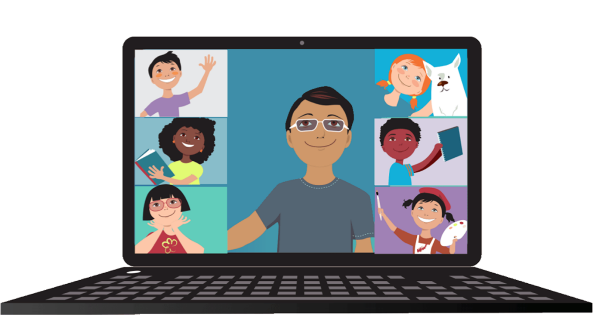 أَصدِقائي! رَح تْشوفو عالشّاشة هَلّق كَلِمات مُبَعثَرة، جَربوا عْمِلوا منها جملِة وكتبوها قدامْكُن
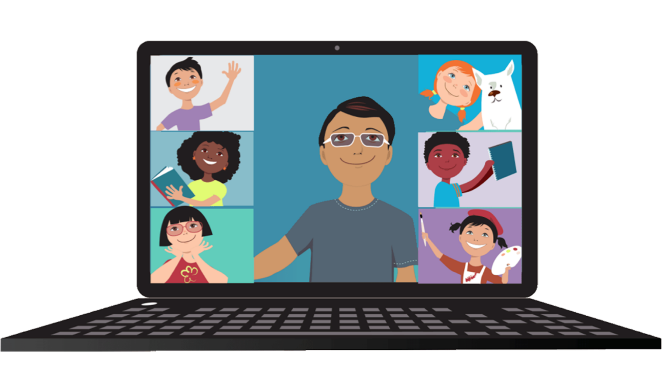 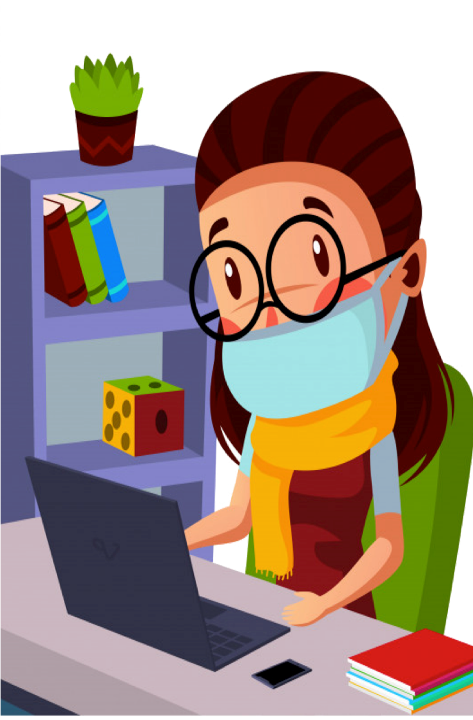 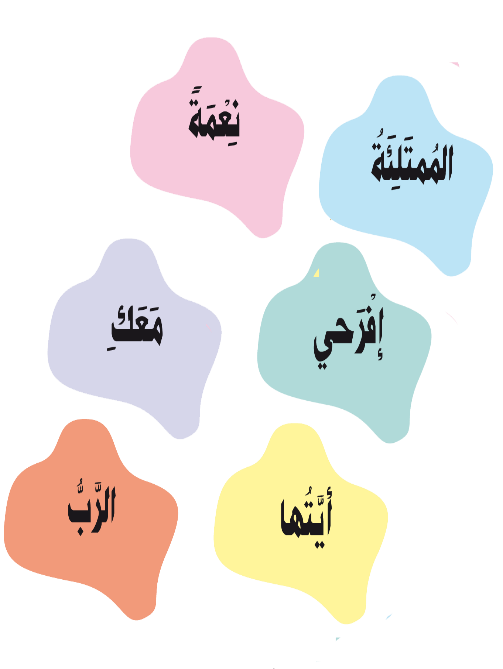 يَلاّ مين لاقاها؟
يَلّي عرفها يْقولها عَ صَوت عالي
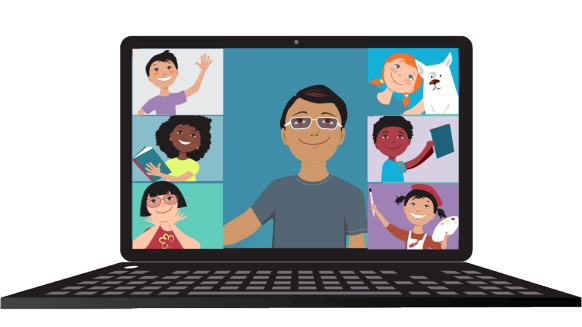 إِفرَحي أَيَّتُها المُمتَلِئَة نِعمة، 
الرّبُّ مَعَكِ!
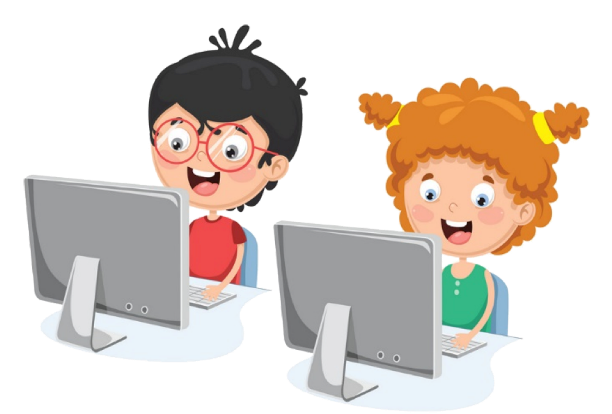 برافو!
مين قال هَالكَلِمات؟ أَيمتين؟ ولَمين؟
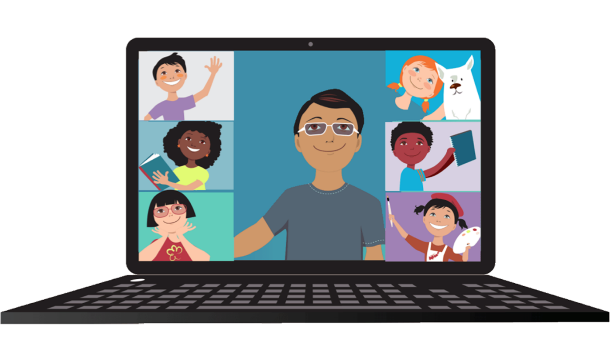 تَعوا تَ نِسمَع شو بيخبِّرنا الكتاب المقَدَّس عَن هَالسَّلام المَلائِكِيّ!
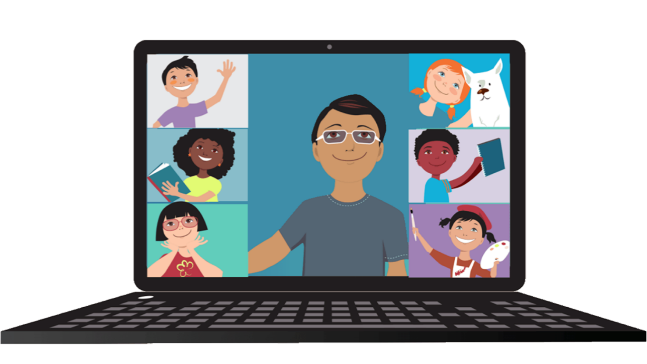 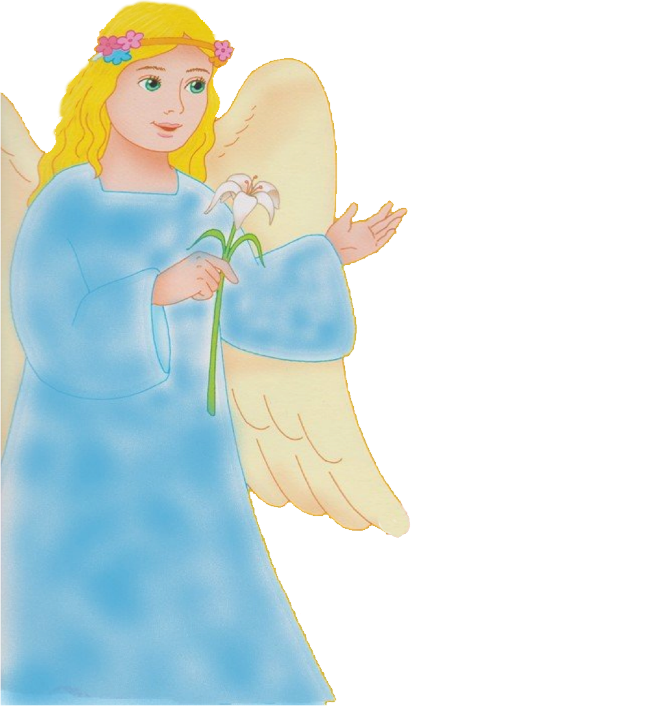 وبِالشَّهر السّادس، اللّه بَعَتْ المَلاك جبرايل عَ مَدينِة بِالجَليل إِسما النّاصرا.
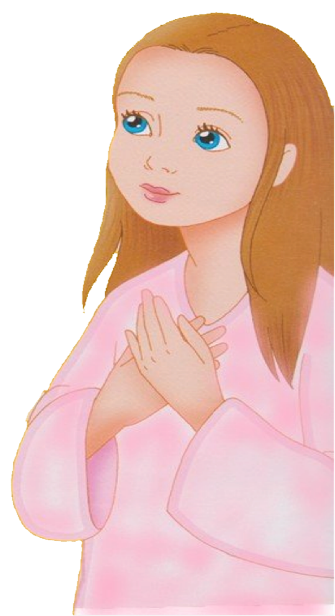 لَ عند عَدرا مخطوبِة لَ رجّال مِن بَيت داوود إسمو يوسف، وإسم العَدرا مَريَم.
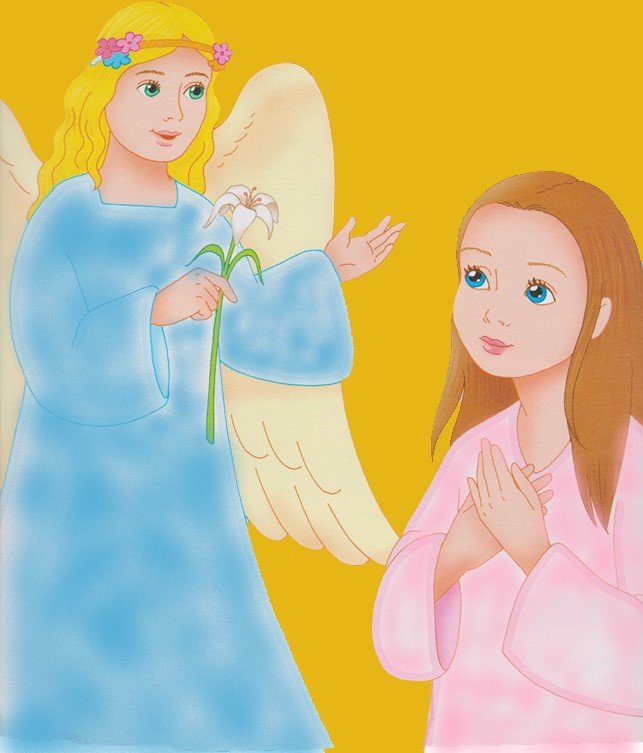 فات لَ عِنْدا وقلّا:
افرَحي، يا مَلْيَاني من النِّعمة، اللّه مَعِكْ.
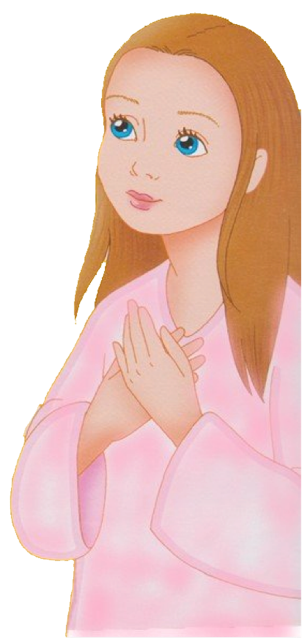 تلَبَّكِتْ مَريَم مِن حَكِي المَلاك،
 وصَارِت تْفَكِر، 
مِدري شو في 
وَرا هَالسَّلام!
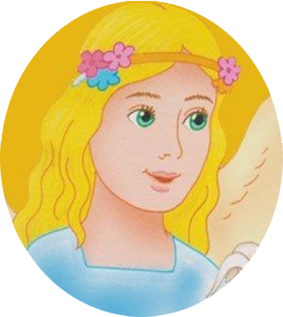 قلّا المَلاك:
ما تخافي يا مَريَم، لأنّو أللّه نِعِم عَليكي.
رَح تِحْبَلي، وتْجيبي صَبي، وبِتسَمّيه يَسوع.
ورَح يكون عَظيم، ويسَمّوه إبن اللّه، والرَّبّ الإِلَه رَح يَعطيه عَرش بَيّو داوود،
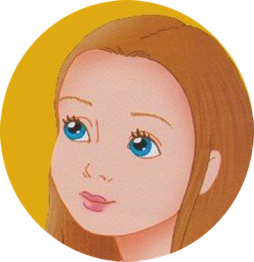 قالِتْ مَريَم لَلمَلاك:
كيف بَدّو يْصير هَالشّي وَأَنا ما بَعْرف رِجّال؟
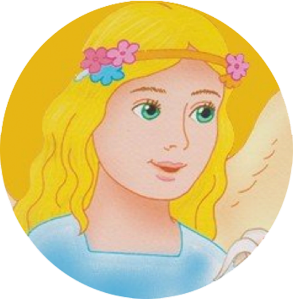 رَدّ المَلاك:
الرّوح القُدُس رَح يحِلّ فيكي، وقُدرِة اللّه بِتْفَيِّي علَيكي. ولَ هالسّبب، المَولود رَح يْكون قدّوس، ويِتْسَمّا إِبِن اللّه.
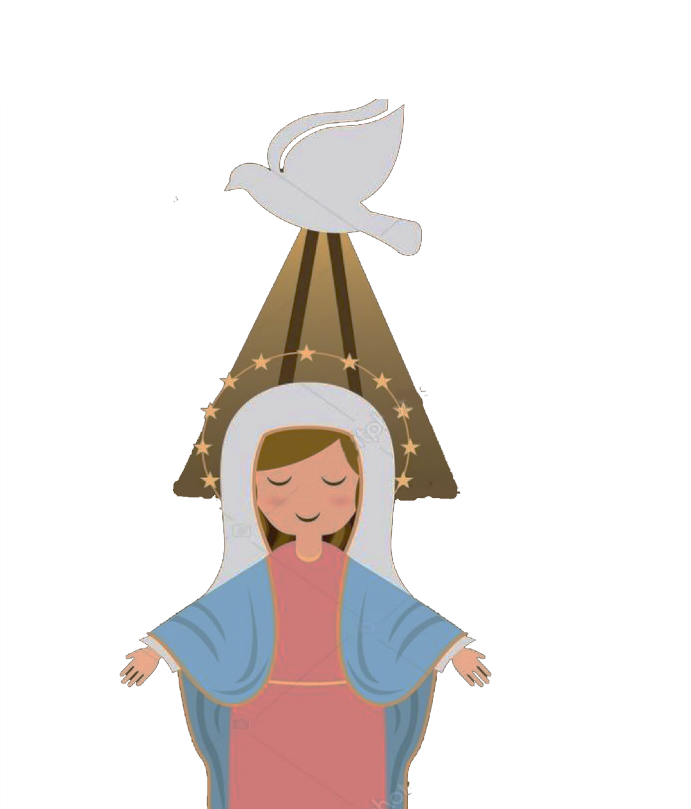 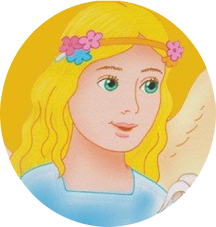 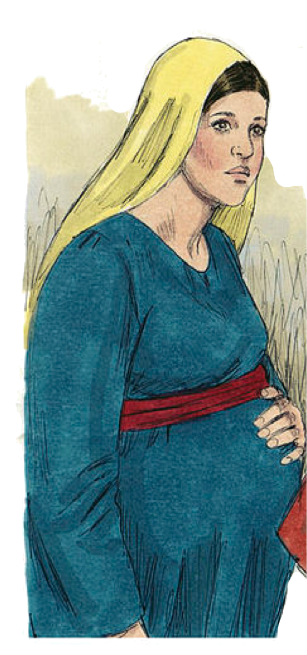 وهَيدي أَليصابات قَرِيبْتِك، حَبْلِت عَ كَبَر، ورَح تجيب صَبي، وهيّي اللّي كانو يسَمّوها عاقِرْ، صَارِتْ بِشَهْرا السّادس.
لأَنّو ما في شي مُستَحيل عِند اللّه.
قالِتْ مَريَم للمَلاك:
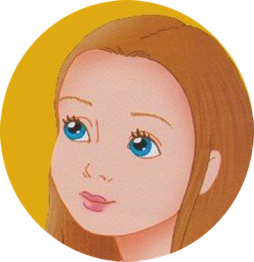 أَنا خادِمة الرَّب، وأَنا حاضْرة تَ يْصِرلِي متِل ما إِنتِ قْلت.
وراح المَلاك مِن عِنْدا.
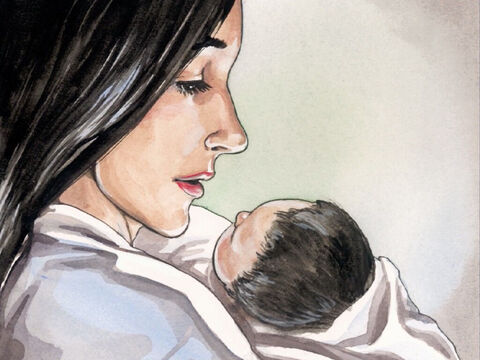 وهَيك رَح يِتْحَقَّقْ وَعِدْ اللّه لَشَعبُو، ورَح يوَدِّيلُو المُخَلّص يَللي هُوّي مِن نَسِلْ داوود،
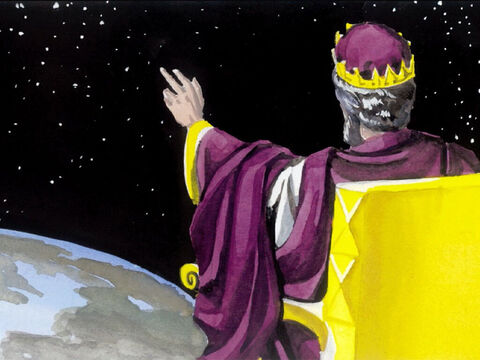 ههوي المَلك الحَقيقِي، مَلِك مِشْ مِتِلْ بَقِيّة المُلوك. 
رَح يجي 
تَيحَقِّق مَلَكوت اللّه، مَلَكوت المَحَبِّة 
وَالسَّلام وَالفَرَح.
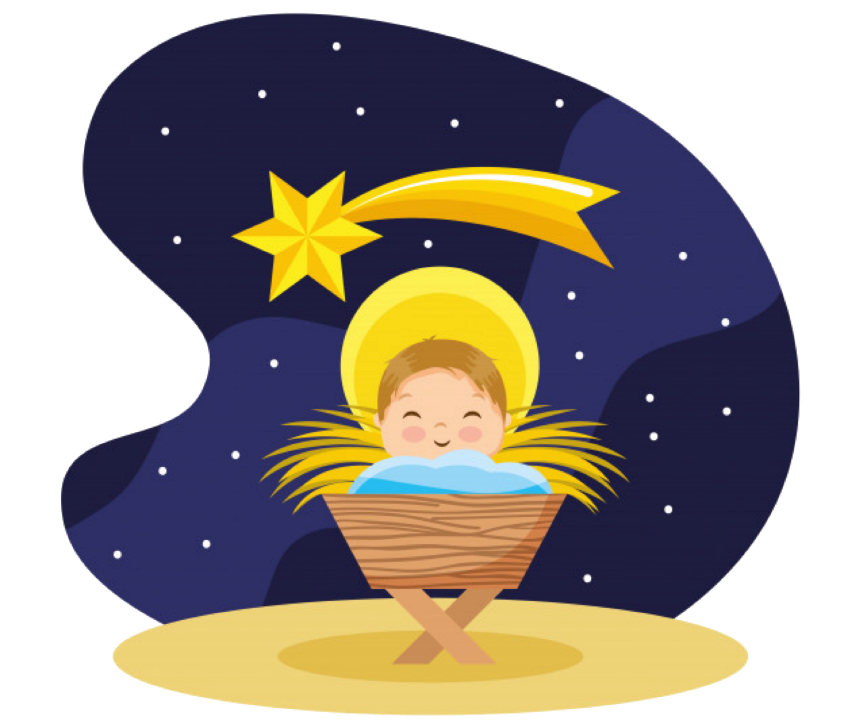 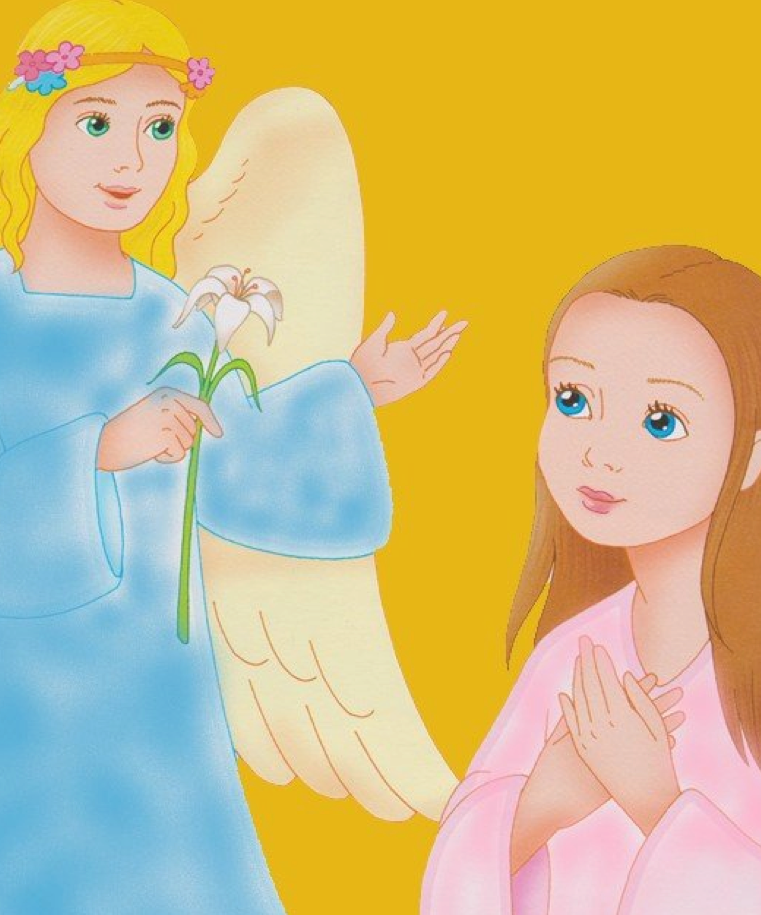 مريَم ما شَكِّتْ بِكَلام المَلاك، لأَنّا كانِت بتَعْرِف الكْتاب المقَدَّس، وبتَعْرِف إِنّو اللّه كان دايمًا يوفي بِوْعُودو...
وهَلَّق جَربوا عمِلو هَالنَّشاطات
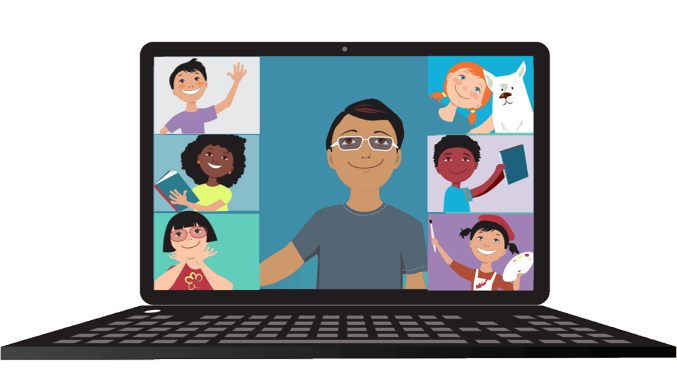 أَرسُمُ عَلى وَرَقَةٍ بَيضاءَ عَمودَين. أَكتُبُ في الأَوَّلِ عِباراتِ المَلاكِ لِمَريمَ في الثّاني عِبارات مَريَم لِلمَلاك
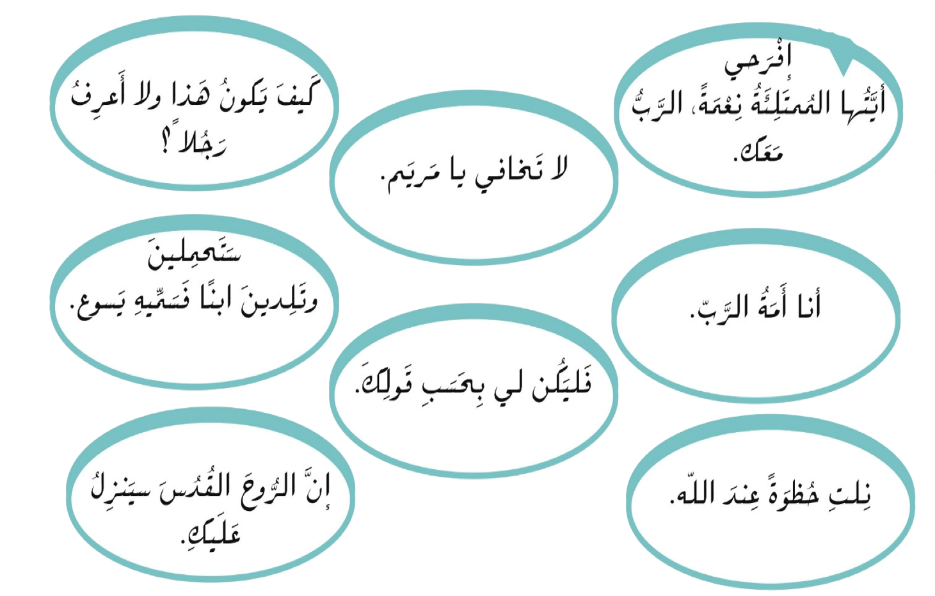 مَريم
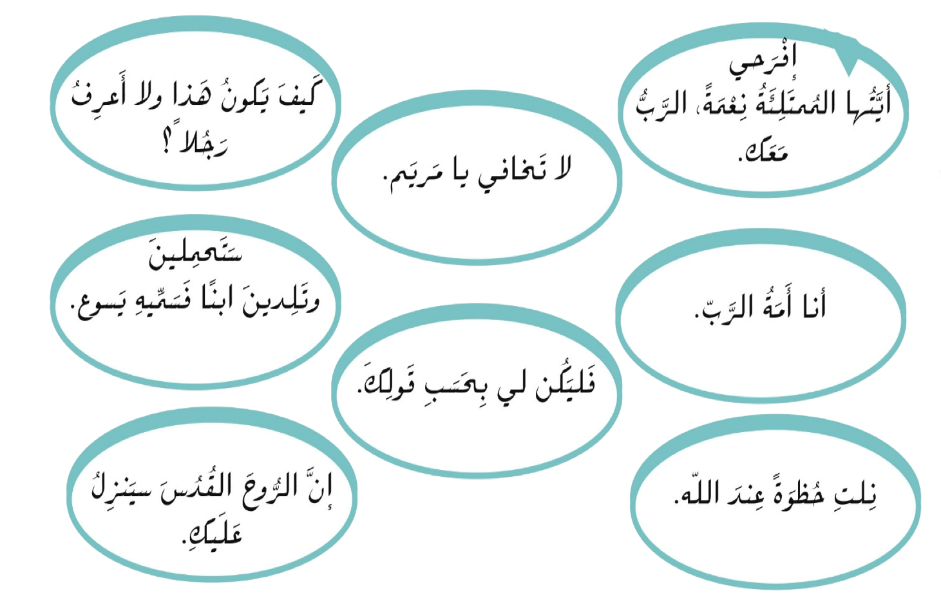 المَلاك
المَلاك
مَريم
المَلاك
مَريم
المَلاك
المَلاك
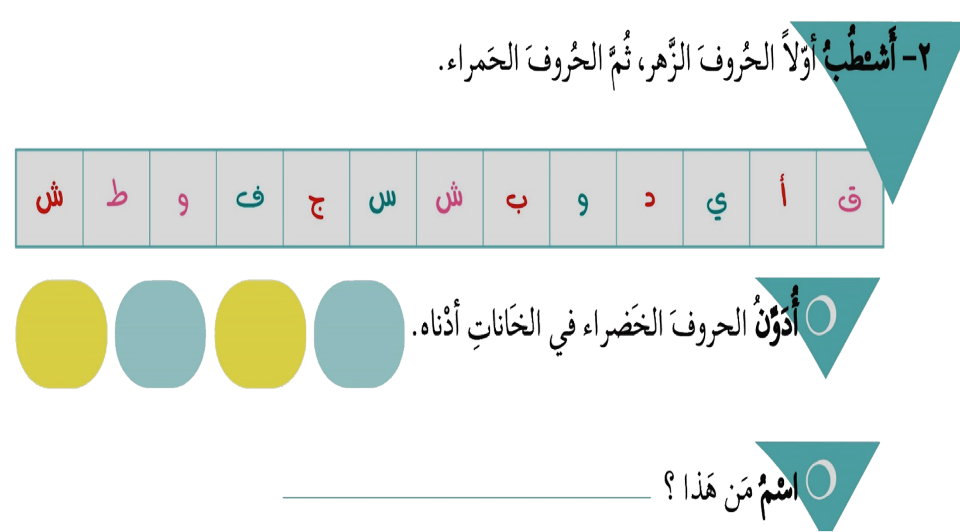 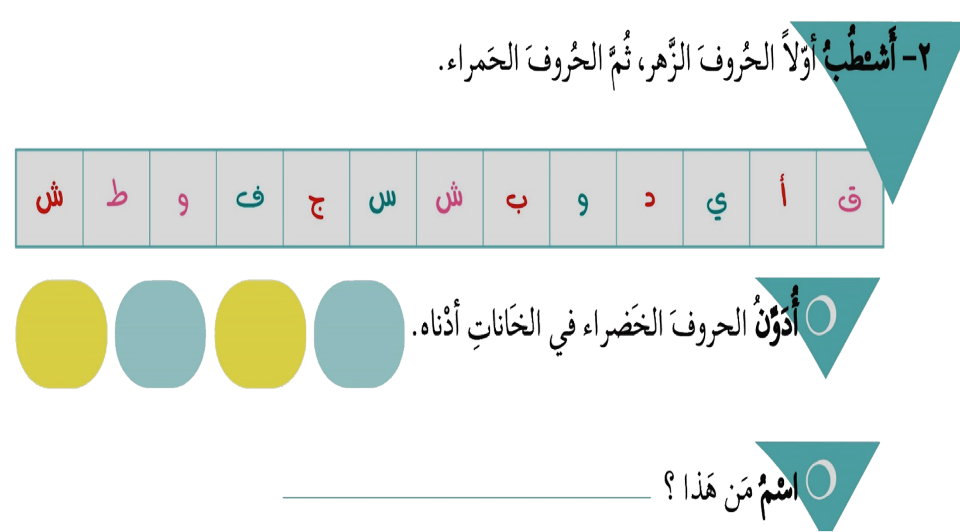 س
ي
و
ف
يوسف
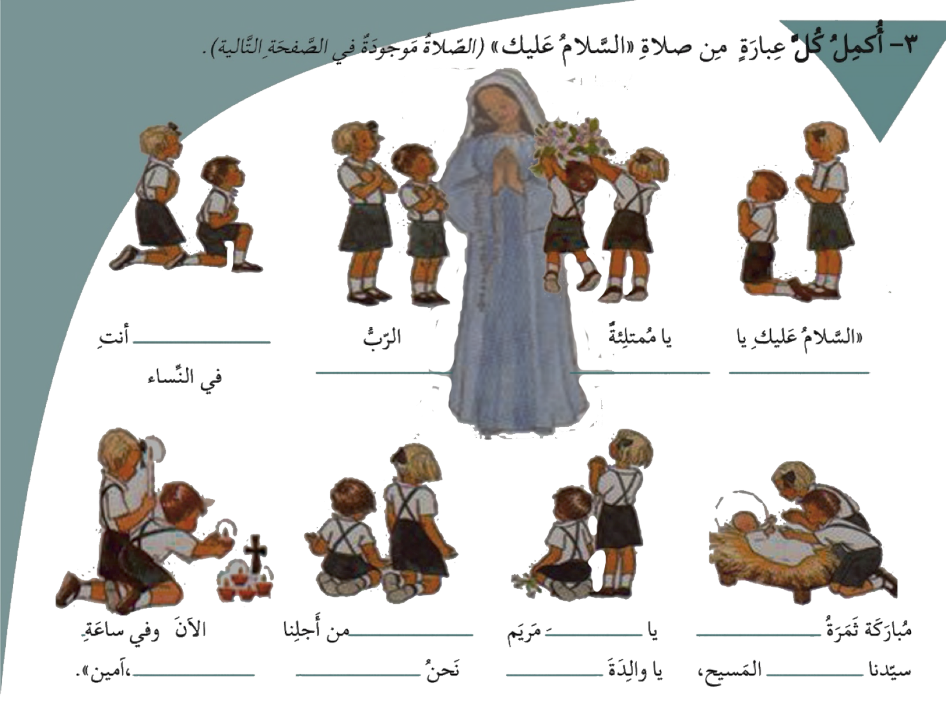 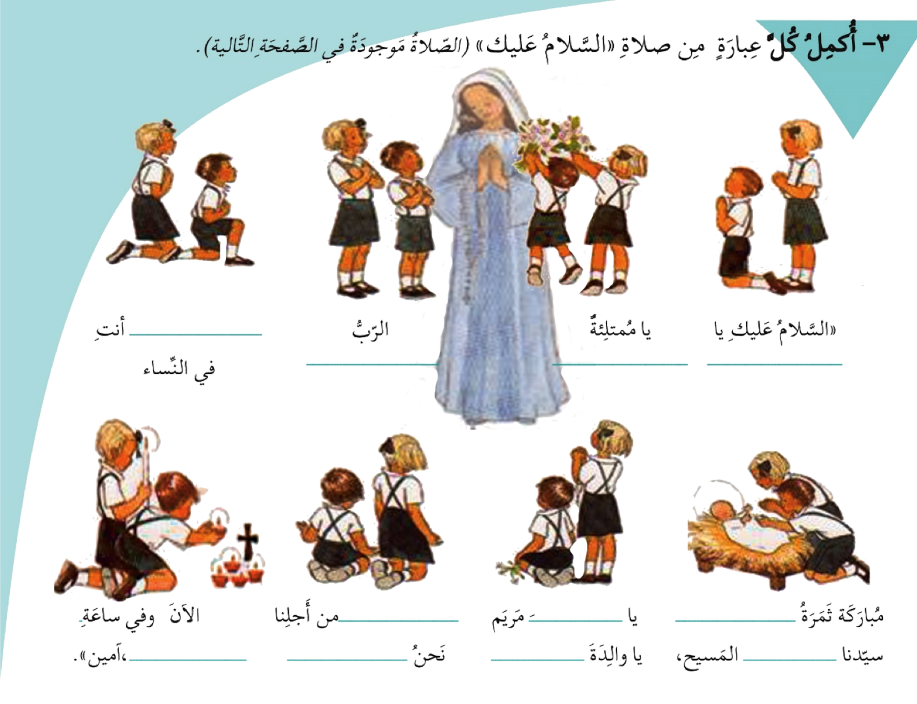 مُباركَة
معك
نعمة
مريَم
صلّي
بطنكِ
قدّيسة
يسوع
موتنا
الخَطأة
الله
رَح أطلُب مِنكُن تِحفَظو مْنيح لَلمَرّة الجايي صَلاة السَّلام عَلَيك
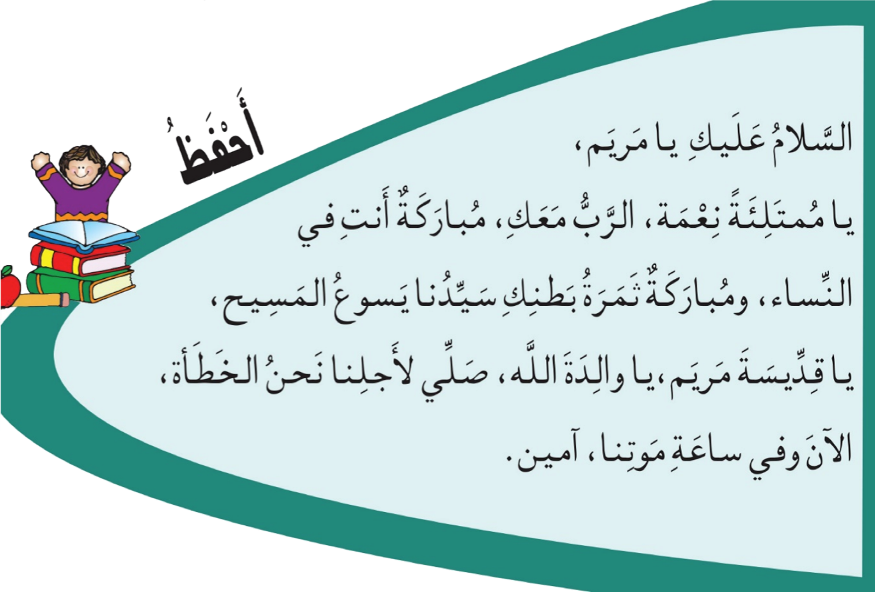 وقَصَدْنا هَالأُسبوع يَلّي لازِم تعيشوه مْنيح وتخَبروني كيف المَرّة الجايي هُوّي
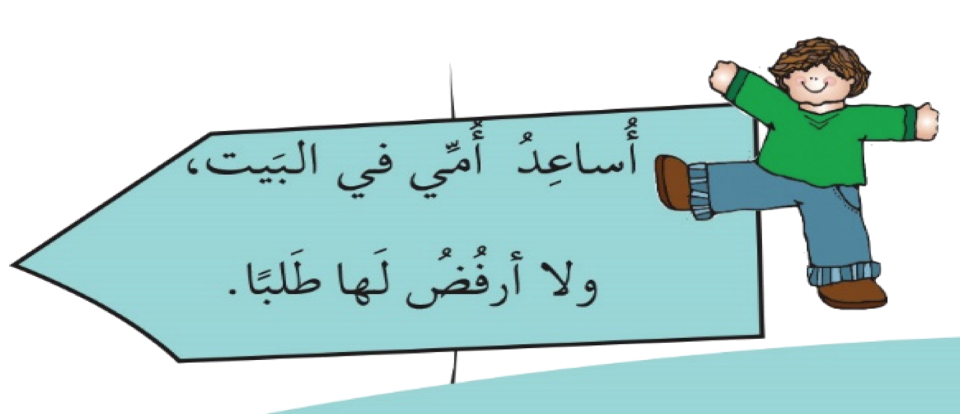 وهَلَّق منوقَف كِلْنا تَ نْصَلّي السَّلامُ عَليكِ مَع الحَرَكاتِ يَلّي بِالرُّسوم
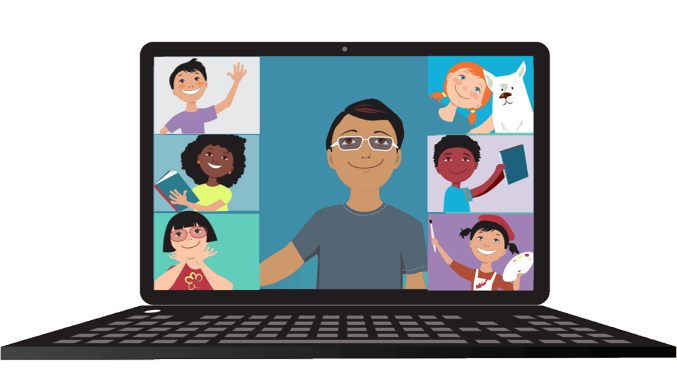 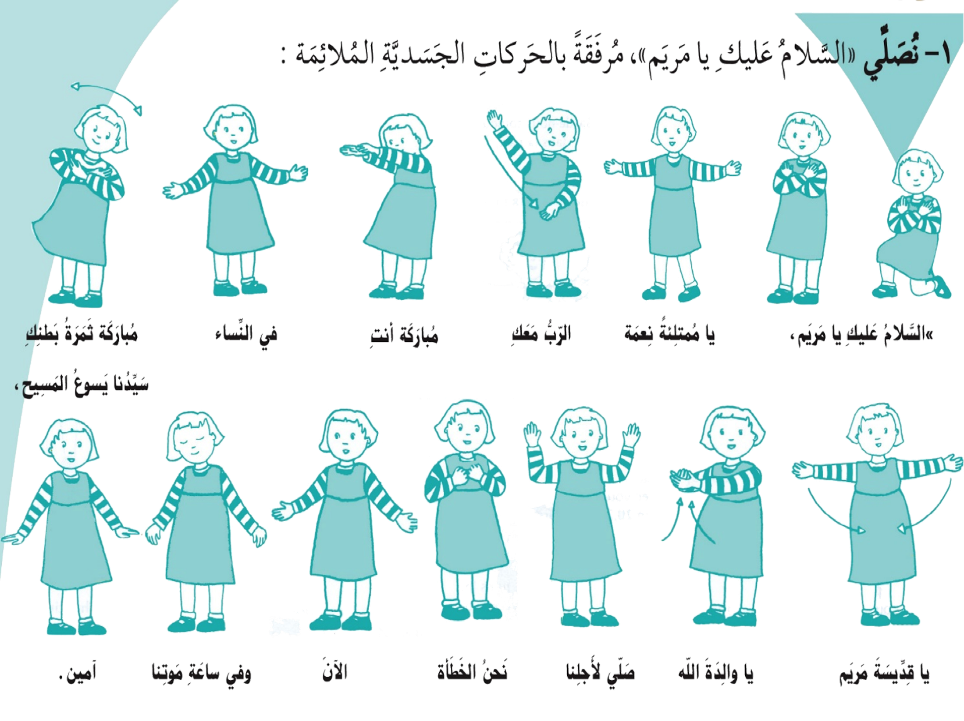 وهَيك منوصَل لَخِتام لِقاءنا .
انتِبْهوا ع حالَكم...
باي باي
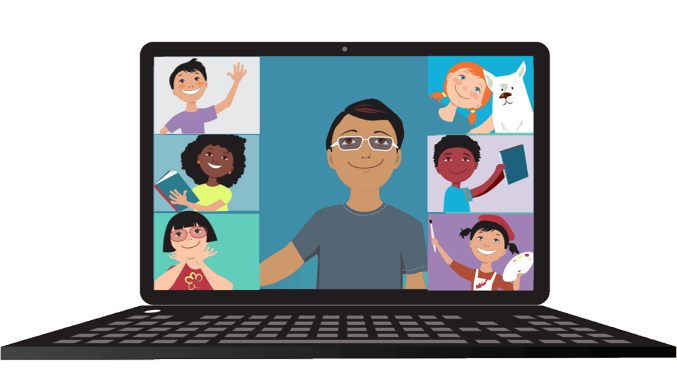